November 2022
802.11 November 2022 WG Motions
Date: 2022-11-18
Authors:
Slide 1
Stephen McCann, Huawei
November 2022
Abstract
This document is a composite of all motions that are brought to the November 2022 802.11 WG plenary meeting.

Revisions
R0 Straw poll from opening plenary
R1 Draft motions for mid-week plenary (subsequently moved to closing plenary)
R2 Draft motions for closing plenary
Slide 2
Stephen McCann, Huawei
November 2022
MONDAY (November 14)
Slide 3
Stephen McCann, Huawei
November 2022
Straw Poll: New Attendees
Are you a new attendee to IEEE 802.11?
Y:  16
N:  111
Abstain (and no answer): 1





Note: New Attendees session: Tuesday November 15th 10:30 ICT
Slide 4
Stephen McCann, Huawei
November 2022
FRIDAY (November 18)
Slide 5
Stephen McCann, Huawei
November 2022
Motion 1: P802.11az to ISO for adoption under the PSDO
Request that IEEE 802 Executive Committee approve submission of P802.11az to ISO/IEC JTC1/SC6 for adoption under the PSDO agreement. 
 [conditional on publication of the approved standard]

Moved: Jonathan Segev, Seconded: 






Result: Yes: xx, No: xx, Abstain: xx (Motion passes/fails)
Slide 6
Stephen McCann, Huawei
November 2022
Motion 2: P802.11bk CSD approval
Believing that the CSD contained in the document referenced below meets IEEE 802 guidelines,
Request that the CSD contained in 11-22-1353r3 be posted to the IEEE 802 Executive Committee (EC) agenda for EC preview and approval.



Moved by Jonathan Segev/Second: <name>




Result: Yes: xx, No: xx, Abstain: xx (Motion passes/fails)
Slide 7
Stephen McCann, Huawei
November 2022
Motion 3: P802.11bb D4.1 to ISO for information
Request that IEEE 802 Executive Committee liaise Draft IEEE 802.11bb D4.1 to ISO/IEC JTC1 SC6 for information under the PSDO agreement.

Moved: Nikola Serafimovski, Seconded: 







Result: Yes: xx, No: xx, Abstain: xx (Motion passes/fails)
Slide 8
Stephen McCann, Huawei
November 2022
Motion 4: P802.11bc D4.0 to ISO for information
Request that IEEE 802 Executive Committee liaise Draft IEEE 802.11bc D4.0 to ISO/IEC JTC1 SC6 for information under the PSDO agreement.

Moved: Stephen McCann, Seconded: 







Result: Yes: xx, No: xx, Abstain: xx (Motion passes/fails)
Slide 9
Stephen McCann, Huawei
November 2022
Motion 5: P802.11bd to ISO for adoption under the PSDO
Request that IEEE 802 Executive Committee approve submission of P802.11bd to ISO/IEC JTC1/SC6 for adoption under the PSDO agreement. 
 [conditional on publication of the approved standard]

Moved: Bo Sun, Seconded: 






Result: Yes: xx, No: xx, Abstain: xx (Motion passes/fails)
Slide 10
Stephen McCann, Huawei
November 2022
Motion 6: P802.11be liaison to 802.1
Approve document 11-22-1792r1 as a liaison to 802.1 WG, granting the WG chair editorial license.

Moved: Alfred Asterjadhi on behalf of TGbe, Seconded: Laurent Cariou






Result: Yes: xx, No: xx, Abstain: xx (Motion passes/fails)
[TGbe: Moved: Marc Emmelmann, 2nd: Abhi Patil, Result 82/2/23]
Slide 11
Stephen McCann, Huawei
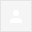 November 2022
Motion 7: P802.11be Ad-Hoc
Approve a TGbe MAC ad-hoc meeting on January 11-13, 2023, in San Diego, CA, for the purpose of TGbe comment resolution and consideration of document submissions.

Moved by Alfred Astergadhi on behalf of TGbe /Second: <name>






Result: Yes: xx, No: xx, Abstain: xx (Motion passes/fails)
[TGbe: Moved: Abhi Patil, 2nd: Chunyu Hu, Result: unanimous consent]
Slide 12
Stephen McCann, Huawei
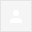 November 2022
Motion 8: P802.11bf Ad-Hoc
Approve a TGbf ad-hoc meeting on January 13-14, 2023, in the Baltimore Hilton, Baltimore, Maryland for the purpose of TGbf comment resolution and consideration of document submissions.

Moved by Tony Han Xiao on behalf of TGbf /Second: <name>






Result: Yes: xx, No: xx, Abstain: xx (Motion passes/fails)
[TGbf: Moved:  Yan Xin, 2nd: Rajat Pushkarna, Result: unanimous consent]
Slide 13
Stephen McCann, Huawei
November 2022
Motion 9: UHR Study Group recharter.
Request EC approval of the first rechartering of the 802.11 UHR Study Group.


Moved by Laurent Cariou/Second: <name>






Result: Yes: xx, No: xx, Abstain: xx (Motion passes/fails)
Slide 14
Stephen McCann, Huawei